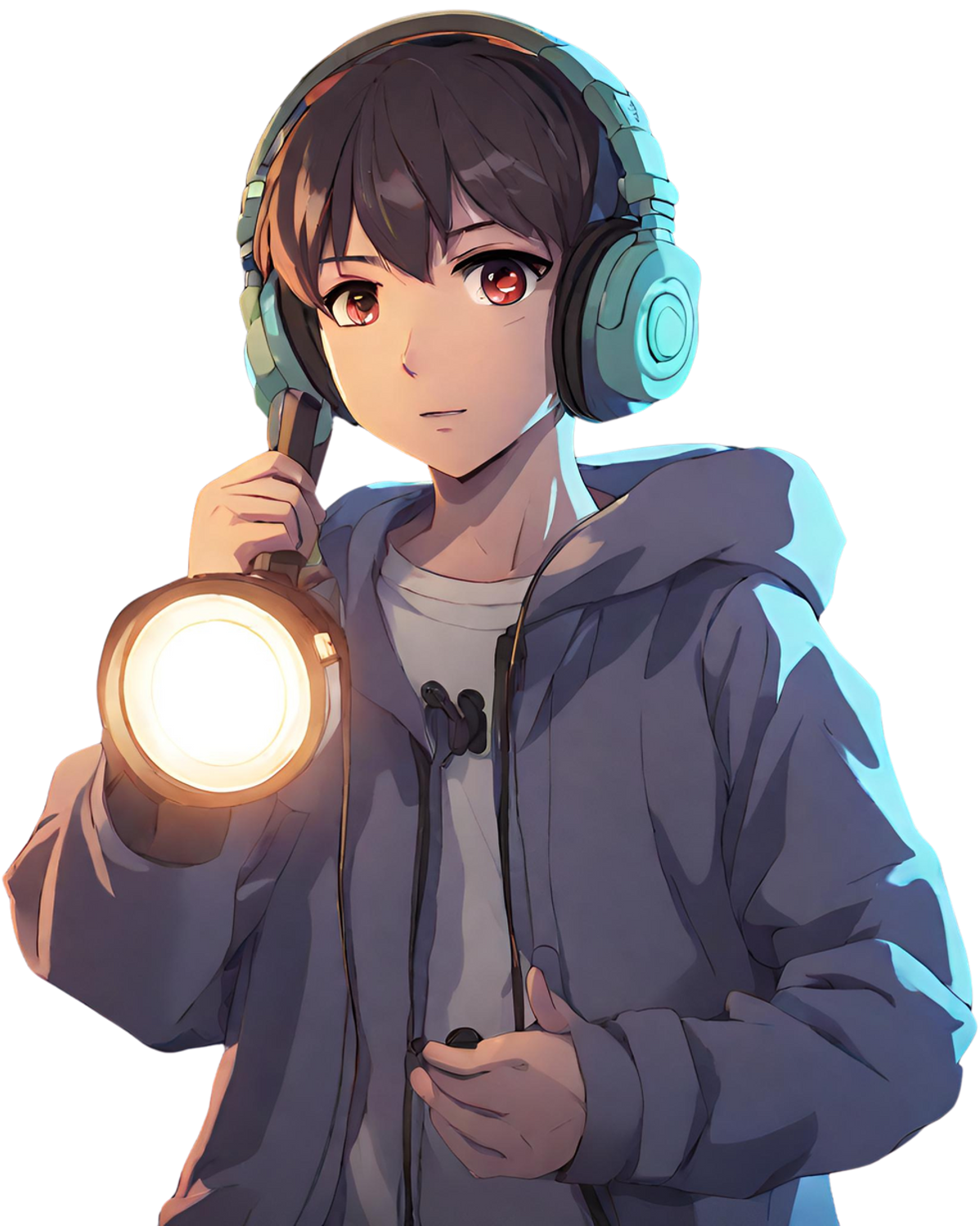 LIGHT AND SOUND
for High School
HOW TO USE THIS PRESENTATION
POWERPOINT
CANVA
GOOGLE SLIDES
Click on the "Google Slides" button below this presentation preview. Make sure to sign in to your Google account. Click on "Make a copy." Start editing your presentation.
Alternative: Click on the "Share" button on the top right corner in Canva and click on "More" at the bottom of the menu. Enter "Google Drive" in the search bar and click on the GDrive icon to add this design as a Google slide in your GDrive.
Click on the "PowerPoint" button below this presentation preview. Start editing your presentation.
Alternative: From Canva template file, Click on the "Share" button on the top right corner in Canva and click on "More" at the bottom of the menu. Enter "PowerPoint" in the search bar and click on the PowerPoint icon to download.
Click on the "Canva" button under this presentation preview. Start editing your presentation. You need to sign in to your Canva account.
TABLE OF CONTENTS
01 - SOUND
02 - LIGHT
03 - CHAPTER TITLE
04 - CHAPTER TITLE
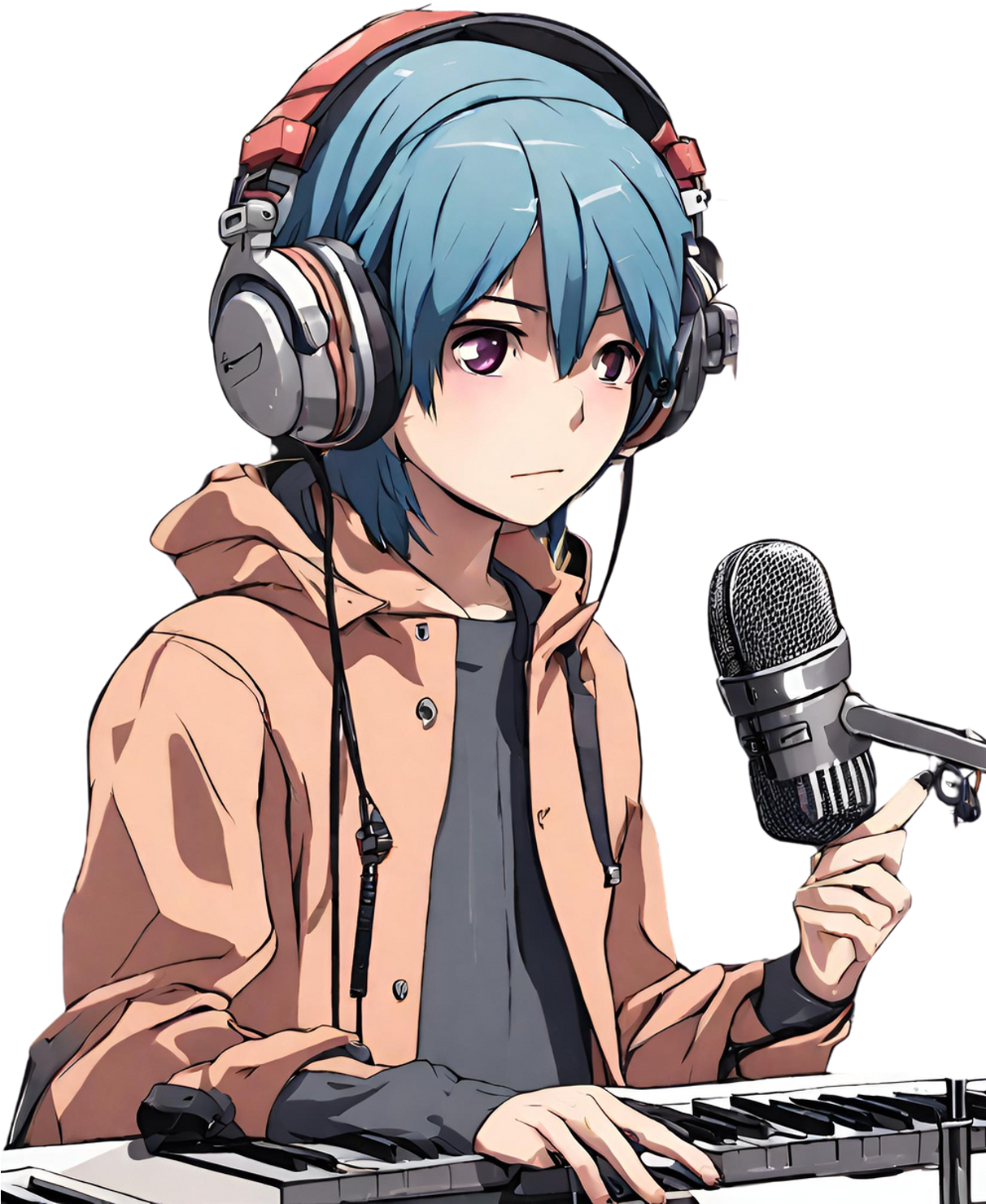 SOUND
A mechanical wave that travels through a medium, such as air, by creating compressions and rarefactions. It is characterized by properties like frequency, determining pitch, and amplitude, influencing volume, and is perceived by the human ear through the detection and interpretation of these wave patterns.

Lorem ipsum dolor sit amet, consectetur adipiscing elit, sed do eiusmod tempor incididunt ut labore et dolore magna aliqua. Ut enim ad minim veniam, quis nostrud exercitation ullamco laboris nisi ut aliquip ex ea.
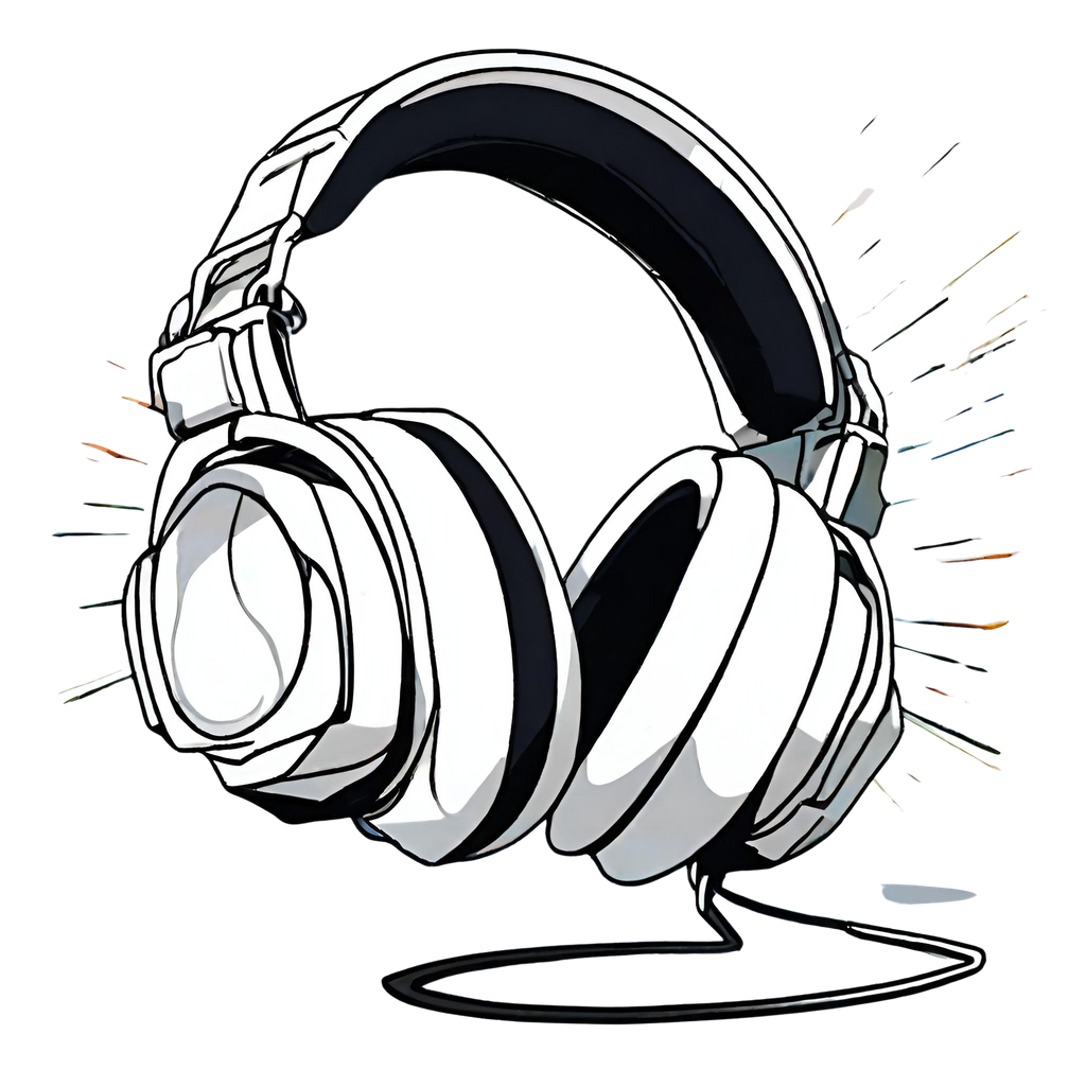 VIBRATIONS
Sounds makes the air move; this movement is called vibration.

Vibrations make the air inside your ear and your eardrums move too. This is how we hear sounds.

Lorem ipsum dolor sit amet, consectetur adipiscing elit, sed do eiusmod tempor incididunt ut labore et dolore magna aliqua.
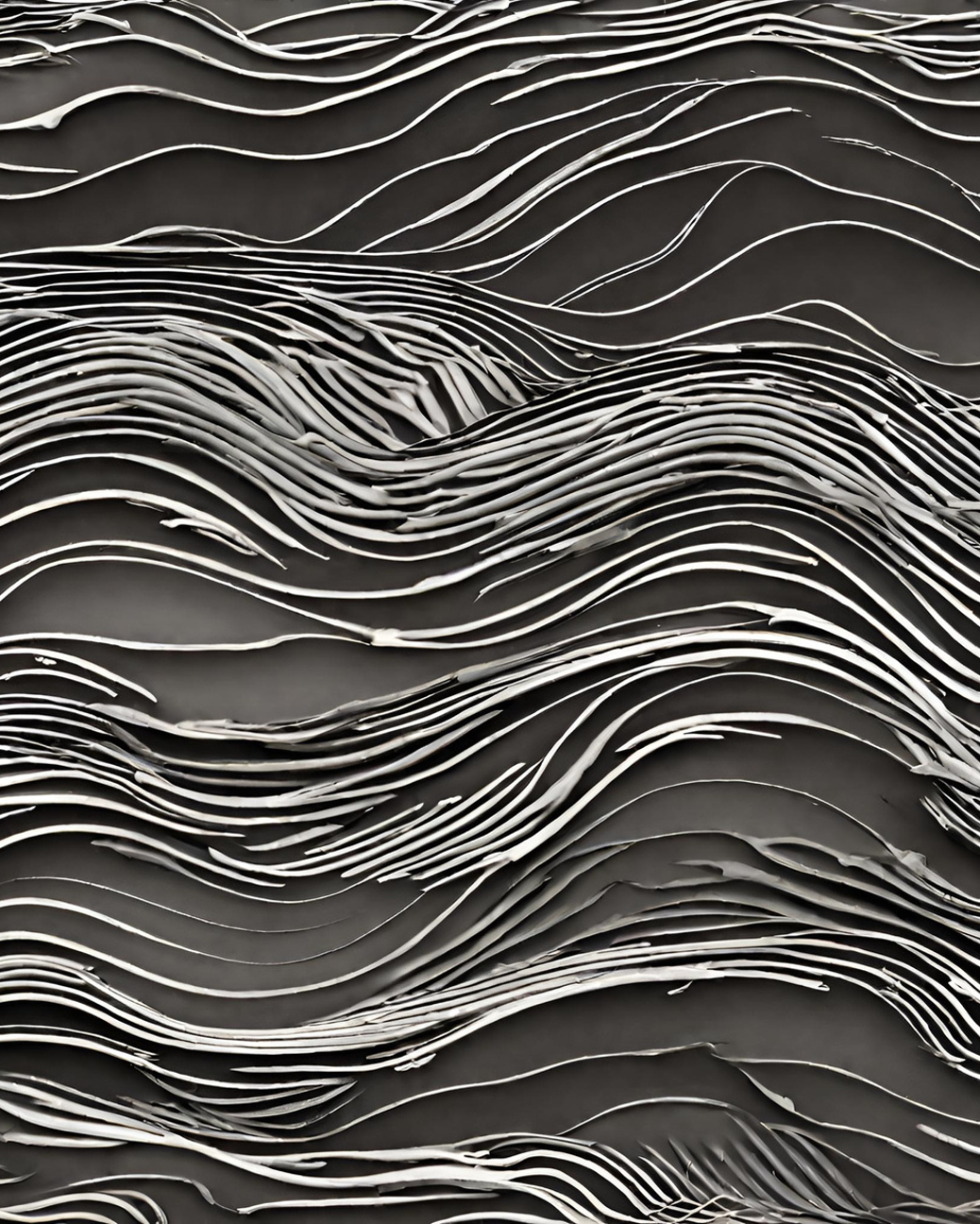 HOW SOUND TRAVELS
Sound can only travel by particles in the air.

Sound can travel through solids - like a wall.

As you get closer to the source of sounds; they will get louder and louder.

 Lorem ipsum dolor sit amet, consectetur adipiscing elit, sed do eiusmod tempor incididunt ut labore et dolore magna aliqua.
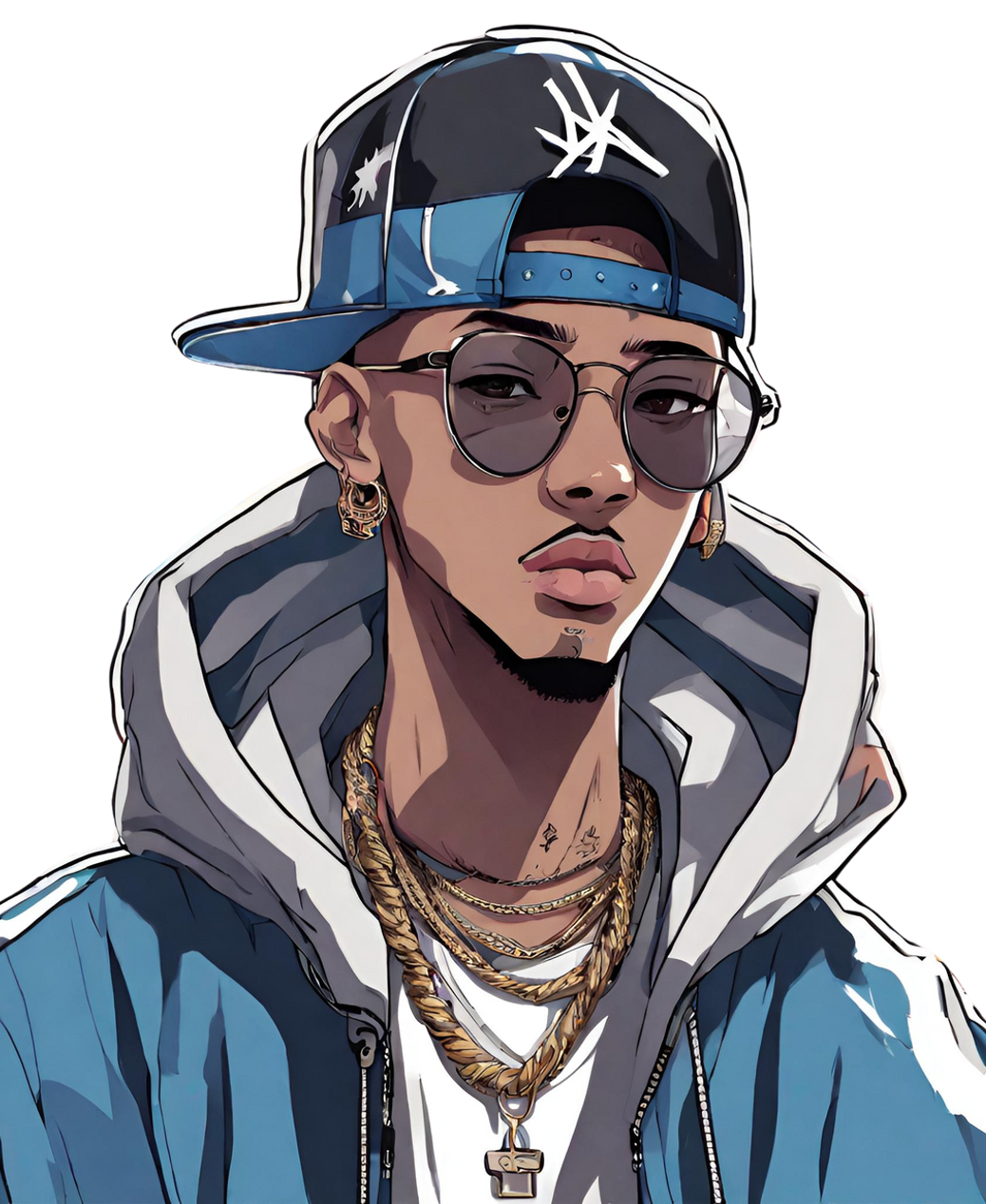 FAVORITE SONG
You can use this slide to share your favorite songs at the moment; or to allow students to share theirs.

Lorem ipsum dolor sit amet, consectetur adipiscing elit, sed do eiusmod tempor incididunt ut labore et dolore magna aliqua. Ut enim ad minim veniam, quis nostrud exercitation ullamco laboris nisi ut aliquip ex ea commodo consequat. Duis aute irure dolor in reprehenderit in voluptate velit esse cillum dolore eu fugiat nulla pariatur. Excepteur sint occaecat cupidatat non proident, sunt in culpa qui officia deserunt mollit anim id est laborum.
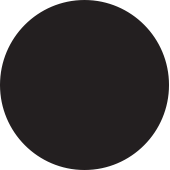 I I
song name
artist name
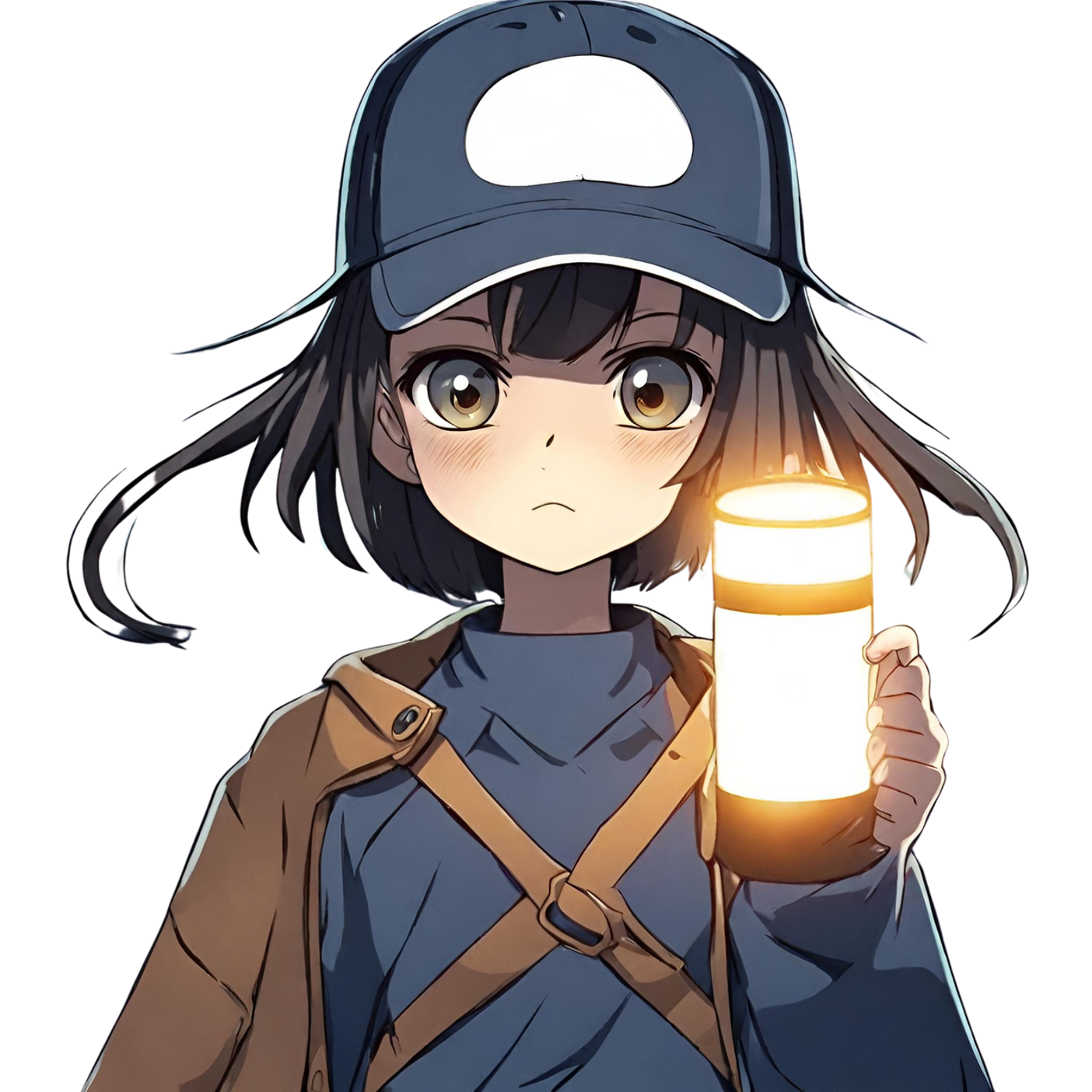 LIGHT
Light is a form of electromagnetic radiation that is visible to the human eye. It consists of photons, which are packets of energy, and travels in waves. Light waves have varying frequencies and wavelengths, giving rise to the spectrum of colors, and they can propagate through a vacuum or various media, such as air or glass.

Lorem ipsum dolor sit amet, consectetur adipiscing elit, sed do eiusmod tempor incididunt ut labore et dolore magna aliqua. Ut enim ad minim veniam, quis nostrud exercitation ullamco laboris nisi ut aliquip ex ea.
WHAT ARE THINGS THAT EMIT LIGHT?
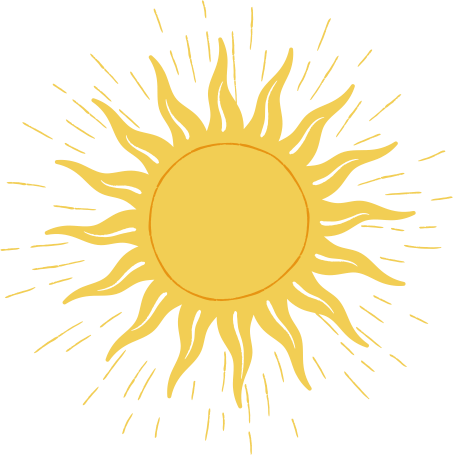 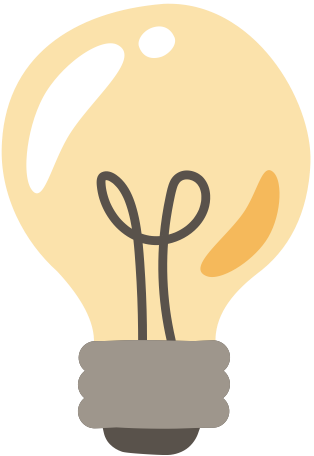 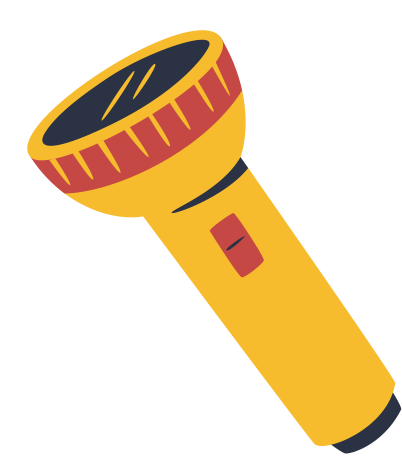 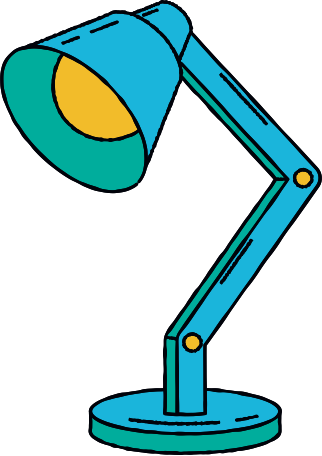 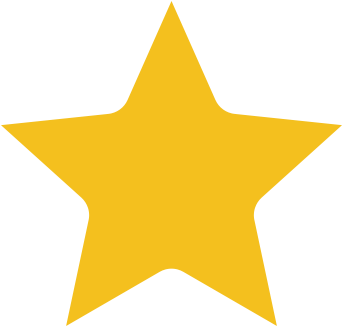 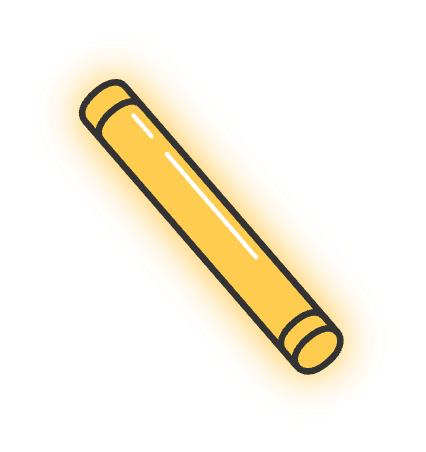 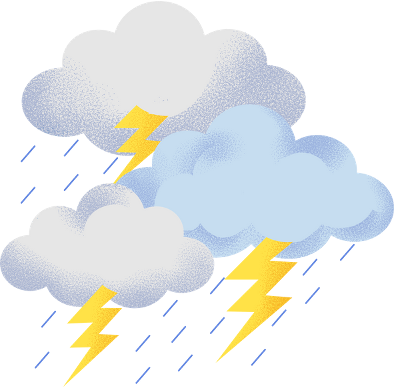 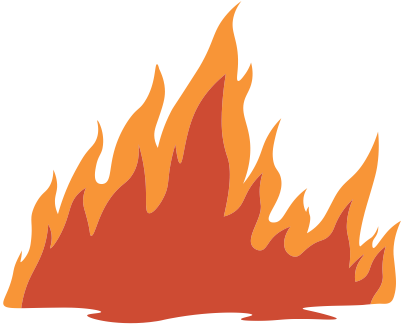 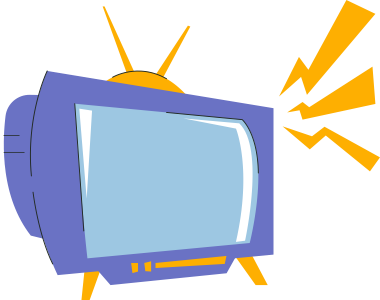 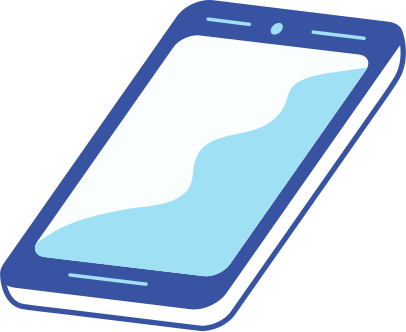 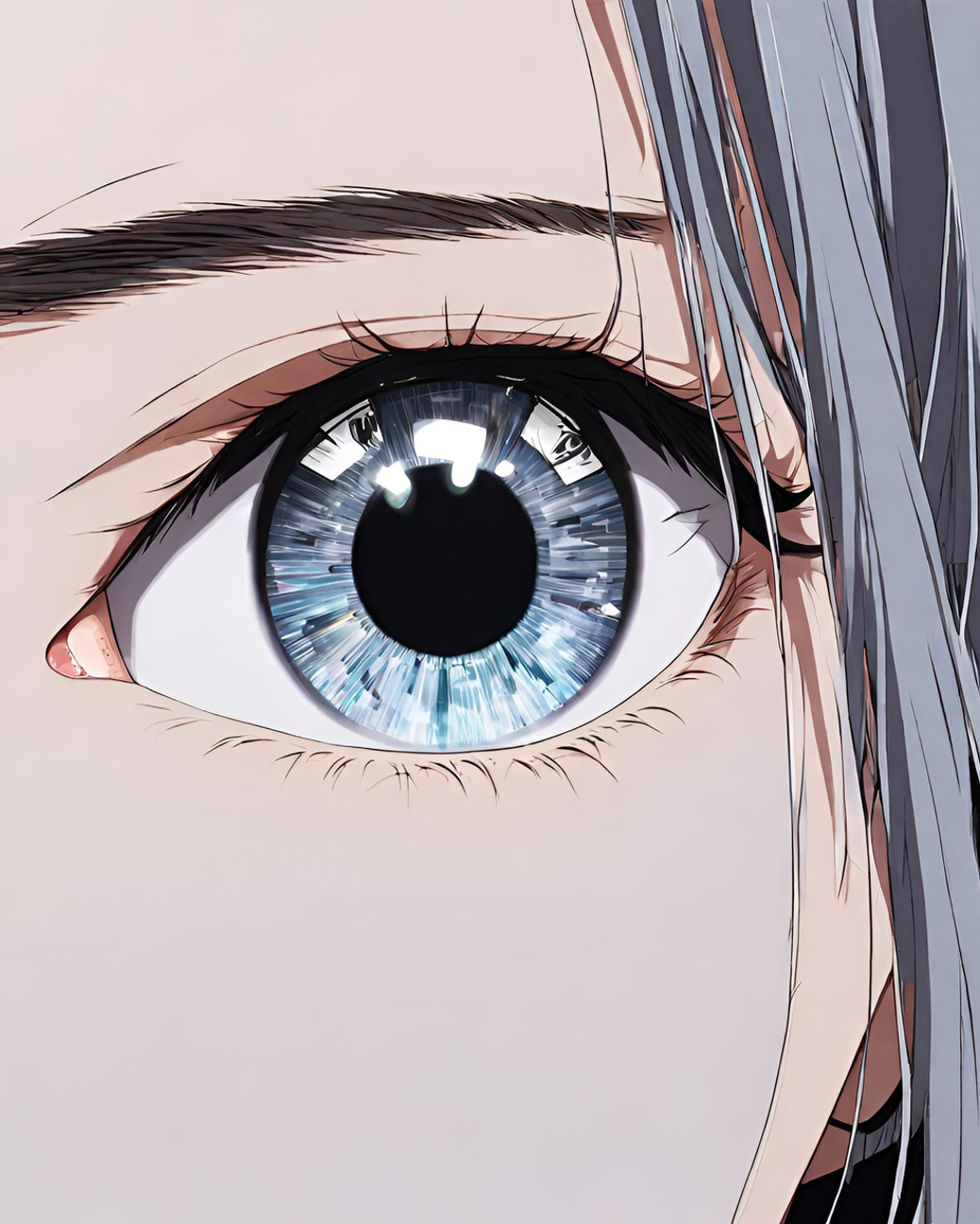 HOW DO WE SEE
IN DIM LIGHT?
A dimly lit room still has a little bit of light.

Your pupil widens to allow as much light as possible into your eye. This allows you to see something even in dim light.

Details are difficult to see in a dimly lit room.
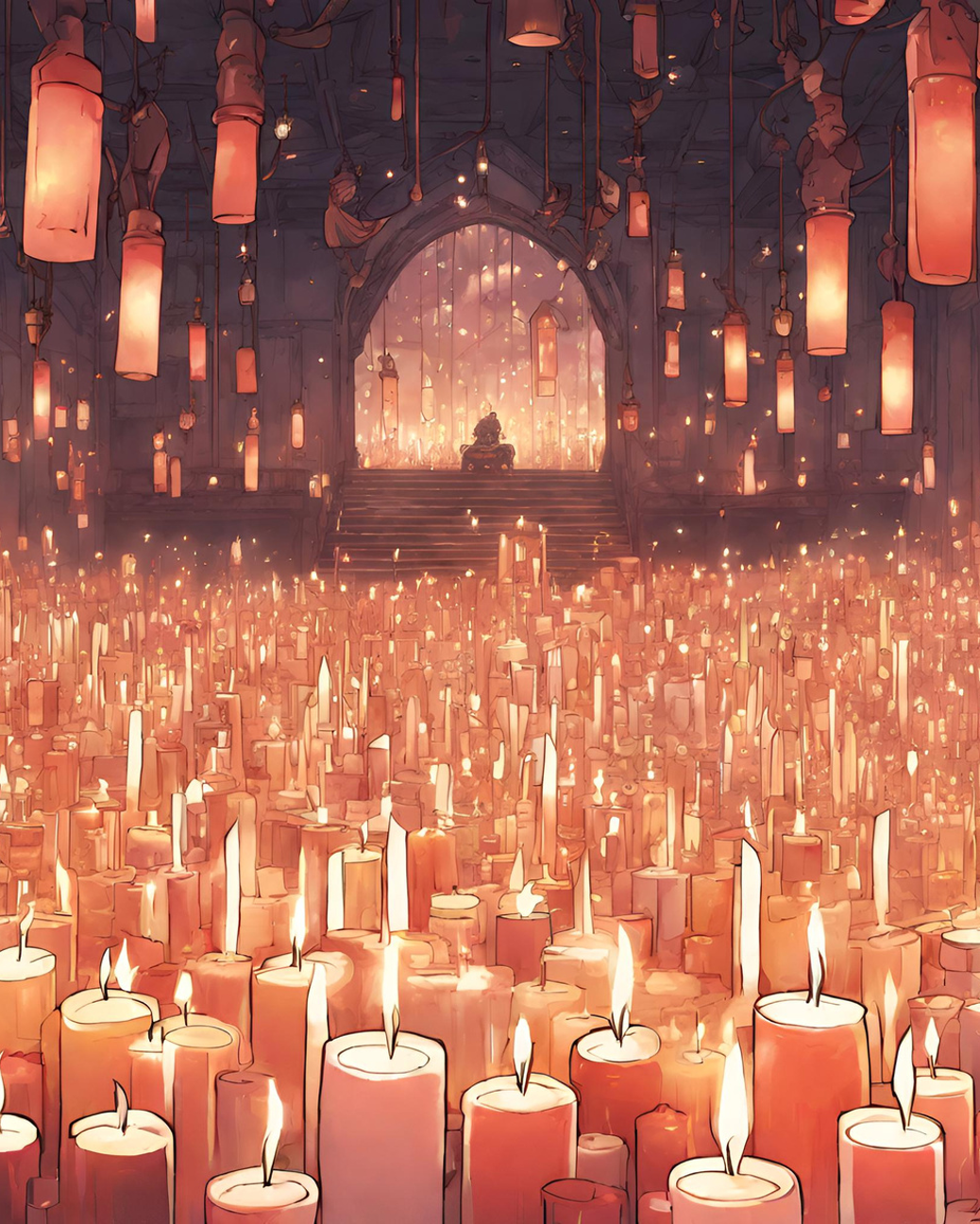 DID YOU KNOW?
You'd need
3,800,000,000,000,000,000,000,000,000
candles to have the same brightness as the Sun!

That's 3.8 Octillion candles!
SUMMING IT UP
LIGHT
IN DIMLY LIT CONDITIONS
THINGS THAT EMIT LIGHT
Allows you to see things.
It travels in a straight line.
The pupil opens up more to allow more light to come in.
Fire, the Sun, light bulbs, stars, fireflies, flashlights, and televisions.
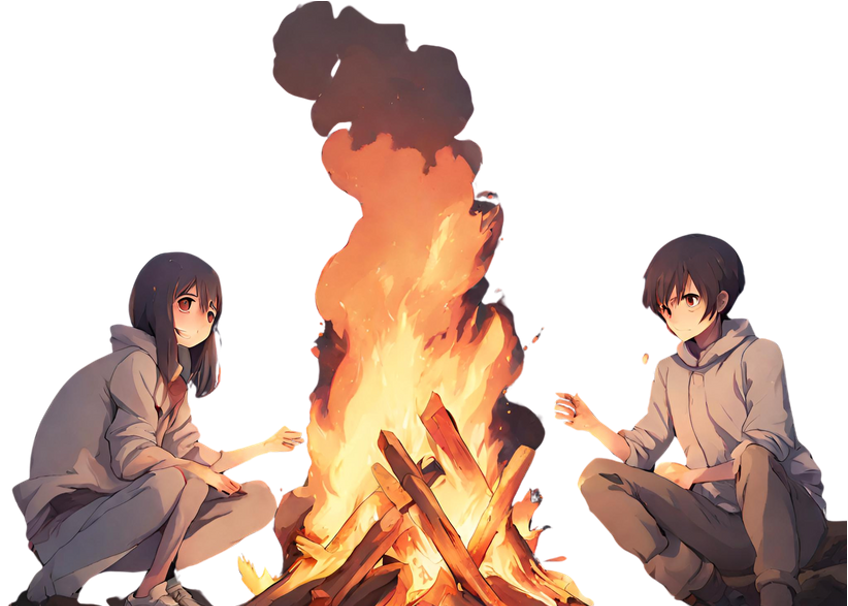 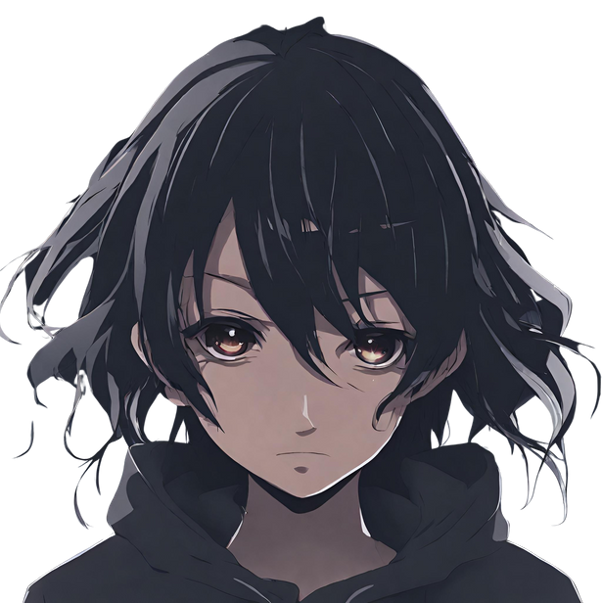 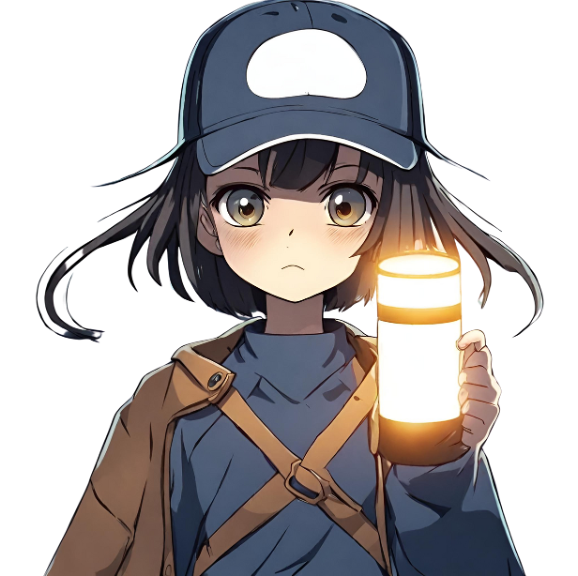 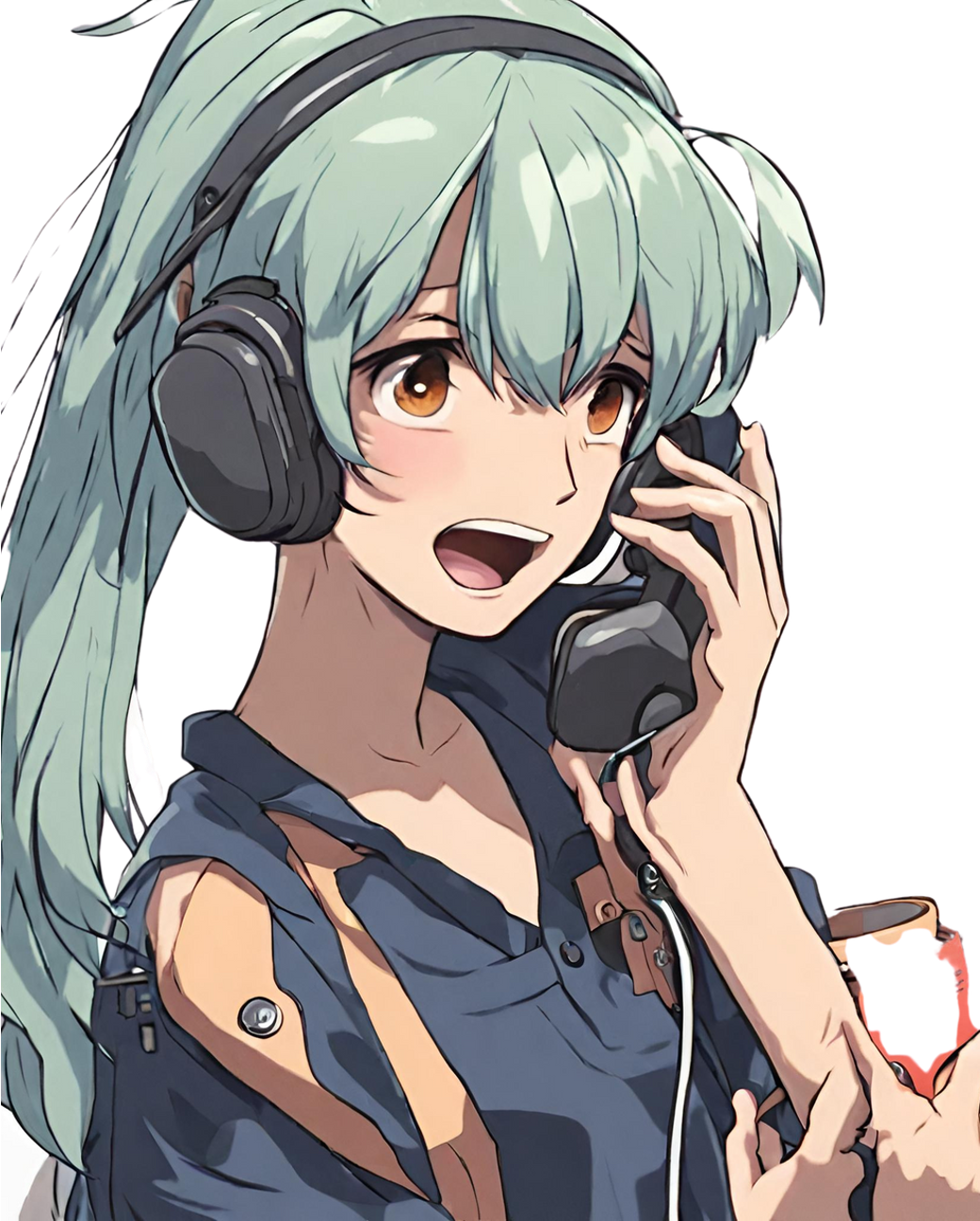 CONTACT US
123 Anywhere St., Any City,ST 12345
123-456-7890
hello@reallygreatsite.com
@reallygreatsite
reallygreatsite.com
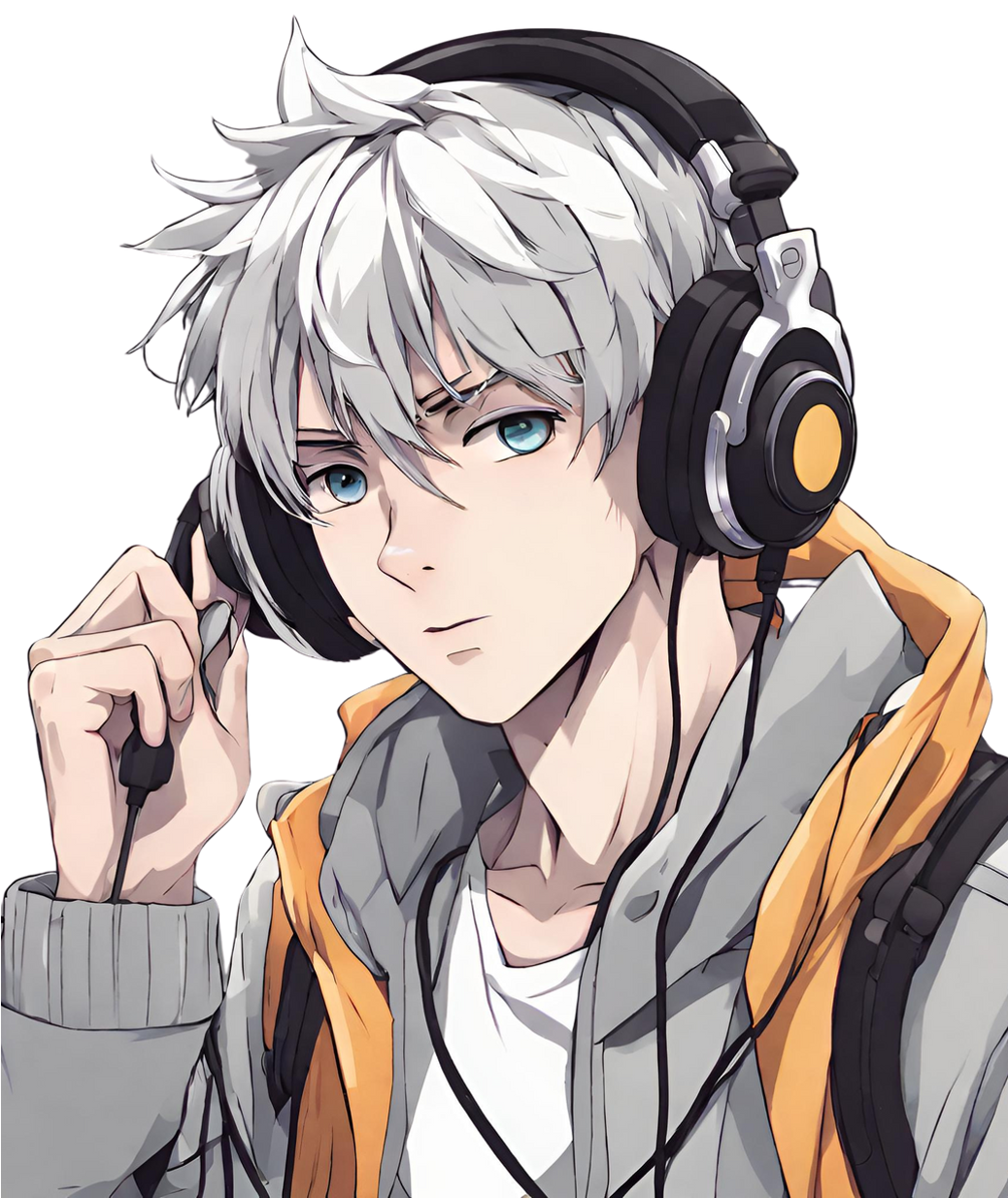 CREDITS
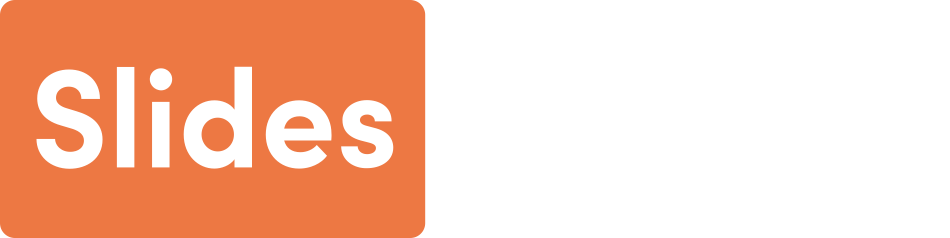 This presentation template is free for everyone to use thanks to the following:
SlidesCarnival for the presentation template
Pexels for the photos
Happy designing!
RESOURCE 
PAGE
Use these design resources in your Canva Presentation.







You can find these fonts online too. Happy designing! 

Don't forget to delete this page before presenting.
This presentation template uses the following free fonts:
Titles: Bebas Neue
Headers: Bebas Neue
Body Copy:Heebo